Prevention and Control of NCDs, Injuries and Mental Health in Nepal: Situation and Future Directions
10th National Summit of Health and Population Scientists in Nepal
Advancing Health and Population Research and Innovations: Achieving SDGs, 10-12 April 2024
Krishna Aryal1, Kedar Marahatta2, Sanjeev Neupane3, Achyut Raj Pandey1, Meghnath Dhimal 4
1University of Bergen, Bergen, Norway, 
2WHO Country Office, Kathmandu, Nepal, 
3University of the West of England, Bristol, UK, 
4Nepal Health Research Council, Kathmandu, Nepal
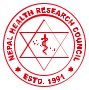 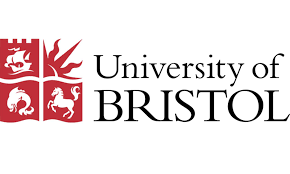 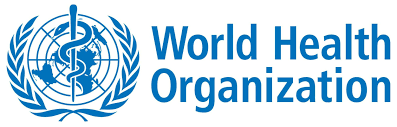 Presentation Outline
2
Approach of the Thematic Presentation
Review of Literature
Recommendations
Theme selection/ assignment
A part of position paper on NCDs, Injuries and Mental Health
Review of literature – both national and international evidence, & national documents
Recommendation based on the documents review and contextual analysis
Cause of Mortality
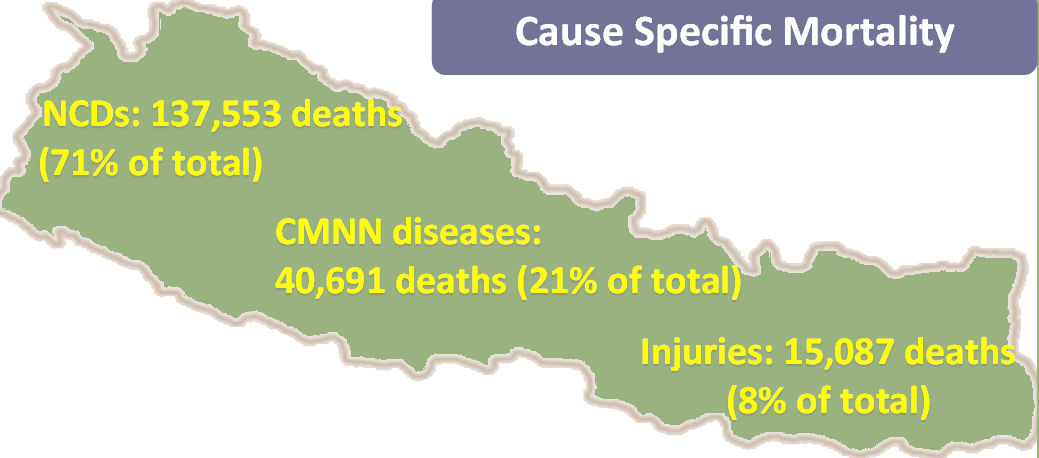 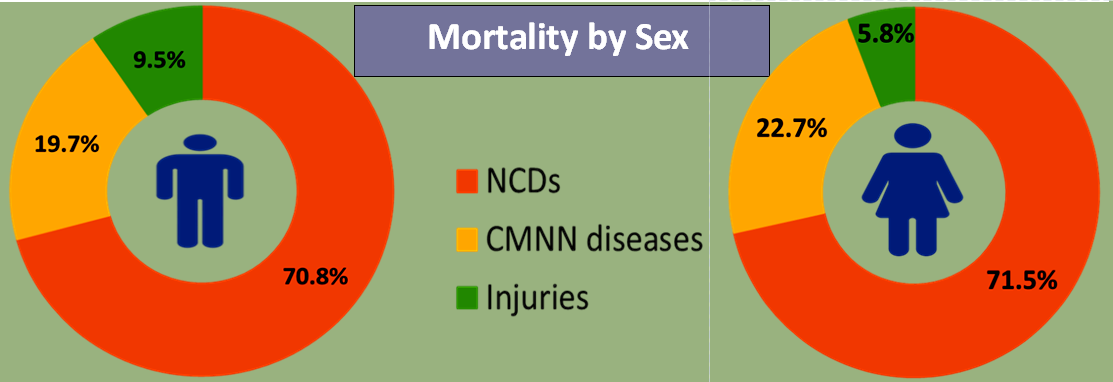 4
Overall Burden of Disease - DALYs
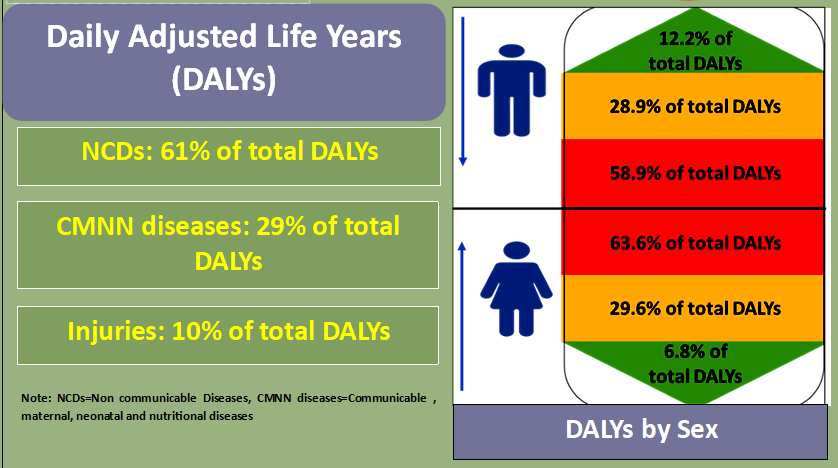 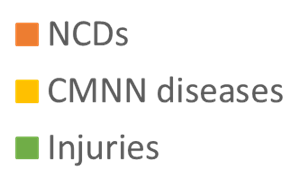 [Speaker Notes: Sex wise – for injuries – higher among Men.. 
For other two categories – more or less similar]
Causes of Mortality
What disease conditions caused most deaths in Nepal in 2019
Age standardised mortality rates
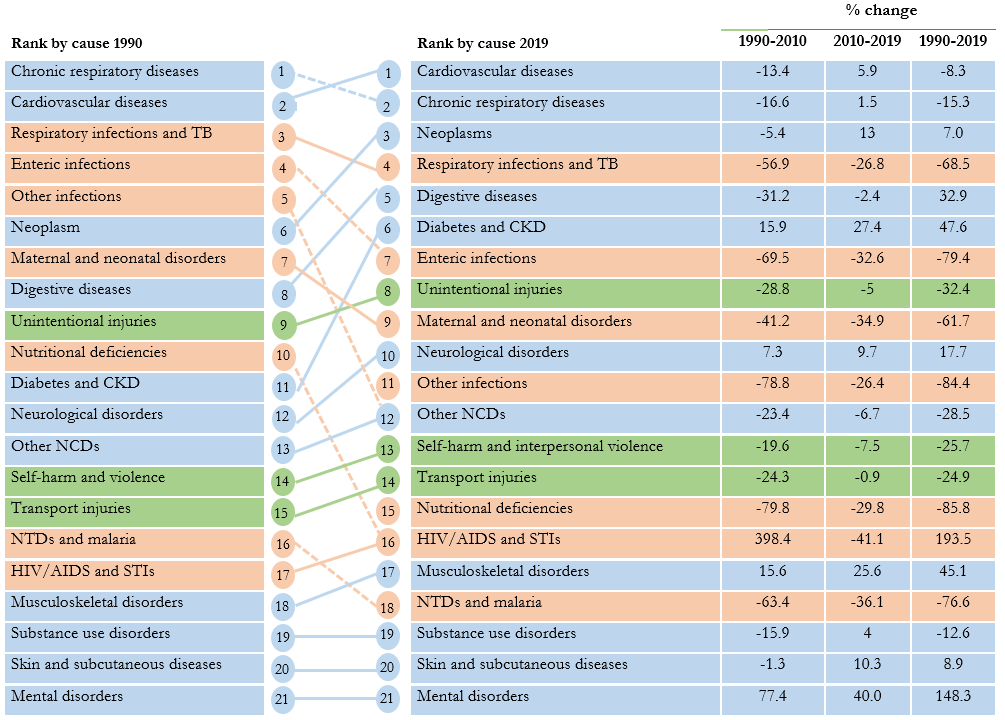 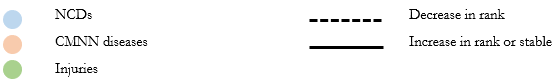 * Percentage of deaths attributed to the specified disease conditions
[Speaker Notes: It includes several different types of NCDs like malignant carcinoid tumor, neuroendocrine tumor, Leiomyoma, benign neoplasms of uterus and other different forms of tumor, postinfectious hypothyroidism and other several conditions. Details can be found at Global Burden of Disease Study 2019 (GBD 2019) Cause List Mapped to ICD Codes]
Causes of DALYs
What disease conditions caused most DALYs in 2019
Age standardised DALY rates – Change over time
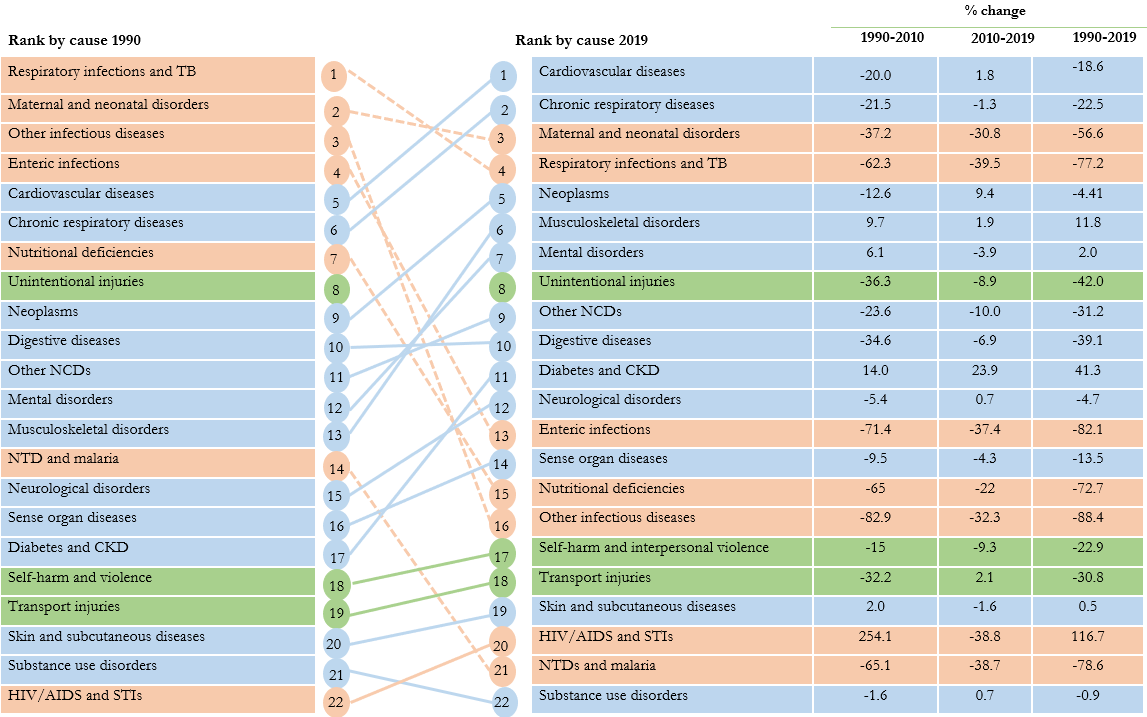 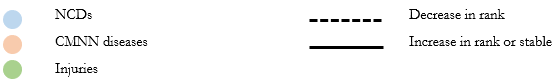 * Percentage of DALYs attributed to the specified disease conditions
[Speaker Notes: It includes several different types of NCDs like malignant carcinoid tumor, neuroendocrine tumor, Leiomyoma, benign neoplasms of uterus and other different forms of tumor, postinfectious hypothyroidism and other several conditions. Details can be found at Global Burden of Disease Study 2019 (GBD 2019) Cause List Mapped to ICD Codes]
Risk factors attributing to death between 1990 and 2019
What risk factors are responsible for deaths in Nepal
Age standardised mortality rates – Change over time
Leading risk factors for deaths (2019)
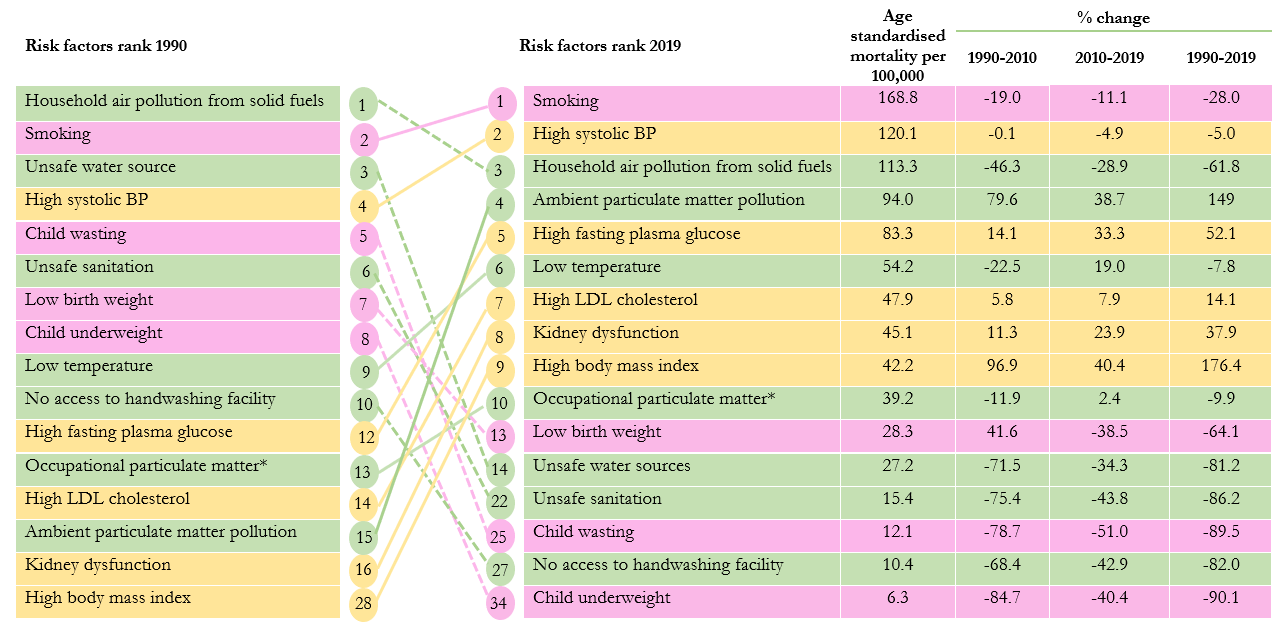 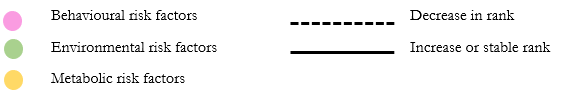 NCD Risk Factors
Deaths
DALYs
[Speaker Notes: Deaths]
NCD Risk Factors
Sudurpaschim
Nepal
Karnali
Current tobacco use: 29%
Current alcohol use:24%
Insufficient physical activity: 7.4%
High BMI: 29%
Behavioral risk factors
Tobacco use:30%
Alcohol use: 23%
Inactivity: 4%
High BMI: 11%
Tobacco use:34%
Alcohol use: 32%
Inactivity: 2%
High BMI: 11%
Gandaki
Tobacco use:26%
Alcohol use: 29%
Inactivity: 10%
High BMI: 35%
Bagmati
Sudurpaschim
Karnali
Tobacco use:23%
Alcohol use : 33%
Inactivity: 10%
High BMI: 43%
Koshi
Tobacco use :23%
Alcohol use : 25%
Inactivity: 4%
High BMI: 25%
Gandaki
Lumbini
Bagmati
Tobacco use :36%
Alcohol use : 21%
Inactivity: 7%
High BMI: 20%
Koshi
Madhesh
Madhesh
Lumbini
Tobacco use :29%
Alcohol use : 12%
Inactivity: 9%
High BMI: 20%
*Inactivity-Insufficient physical activity
Harmful use of alcohol 7.0% all adults (13.1% of men, 1.8% of women)
[Speaker Notes: Provincial differences esp on High BMI, demanding contextualized interventions
Harmful use – Heavy episodic drinking (consumed 6 standard drinks or 60g of pure alcohol or more drinks on any single occasion in the past 30 days)]
NCD Risk Factors
Sudurpaschim
Nepal
Salt intake and perception
Karnali
Mean salt intake:9 grams
Think lowering salt is important: 80%
Mean Salt intake: 10 g/day
Think lowering salt as important: 75%
Mean Salt intake:9 g/day
Think lowering salt as important: 83%
Gandaki
Mean Salt intake :9 g/day
Think lowering salt as important: 78%
Bagmati
Sudurpaschim
Karnali
Mean Salt intake :9 g/day
Think lowering salt as important: 78%
Koshi
Mean Salt intake :9 g/day
Think lowering salt as important: 72%
Gandaki
Lumbini
Bagmati
Mean Salt intake :9 g/day
Think lowering salt as important:82%
Koshi
Madhesh
Madhesh
Lumbini
Mean Salt intake :9 g/day
Think lowering salt as important: 85%
[Speaker Notes: While 80% think that reducing salt intake is important, why is salt intake double of the recommended level?]
NCD Risk Factors
Sudurpaschim
Nepal
Biological risk factors
Karnali
Hypertension:25%Diabetes: 6%
High cholesterol: 11%CVD risk≥ 30: 3%
Hypertension:21%
Diabetes: 1%
High cholesterol: 4%
CVD risk*: 4%
Hypertension:21%
Diabetes: 4%
High Cholesterol: 9%
CVD risk*: 10%
Gandaki
Hypertension:30%
Diabetes: 3%
High cholesterol:13%
CVD risk*: 4%
Bagmati
Sudurpaschim
Karnali
Hypertension:25%
Diabetes: 4%
High cholesterol:8%
CVD risk*: 2%
Koshi
Hypertension:27%
Diabetes: 4%
High lipid:14%
CVD risk*: 3%
Gandaki
Lumbini
Bagmati
Hypertension:28%
Diabetes: 6%
High cholesterol: 12%
CVD risk*: 2%
Koshi
Madhesh
Madhesh
Lumbini
Hypertension:19
Diabetes: 11%
High cholesterol: 12%
CVD risk*: 3%
*30% or higher predicted 10-year CVD risk
[Speaker Notes: Provincial differences esp on HTN and DM, demanding contextualized interventions]
Population based prevalence of NCDs
Sudurpaschim
Selected Chronic Disease
Nepal
Karnali
CKD: 6%
COPD: 12%
CAD definite: <1%
CKD:5%
COPD: 25%
CAD  definite: 0.0%
CKD:6%
COPD: 14%
CAD definite: 0.6%
Gandaki
CKD:7%
COPD: 6%
CAD definite: 0.6%
Bagmati
Sudurpaschim
Karnali
CKD:7%
COPD: 12%
CAD definite: 0.9%
Koshi
CKD:5%
COPD: 6%
CAD definite: 0.6%
Gandaki
Lumbini
Bagmati
CKD:6%
COPD: 10%
CAD definite: 0.2%
Koshi
Madhesh
Madhesh
Lumbini
CKD:7%
COPD: 16%
CAD definite: 0.2%
[Speaker Notes: High COPD rates in Karnali, Su Pa and Madhesh – demanding acceleration of interventions]
Population based prevalence of Mental Disorders
Sudurpaschim
Nepal
Mental problems
Karnali
Mental disorder (lifetime): 10%
Suicidal thought (current): 7%
Suicidal attempt (lifetime): 1%
Mental disorder:12%
Suicidal thought: 10%
Suicidal attempt: 1%
Mental disorder:10%
Suicidal thought: 5%
Suicidal attempt: 1%
Gandaki
Mental disorder:11%
Suicidal thought: 5%
Suicidal attempt: 1%
Bagmati
Sudurpaschim
Karnali
Mental disorder:12%
Suicidal thought: 7%
Suicidal attempt: 2%
Koshi
Mental disorder:14%
Suicidal thought: 10%
Suicidal attempt: 1%
Gandaki
Lumbini
Bagmati
Mental disorder:13%
Suicidal thought: 10%
Suicidal attempt: 1%
Koshi
Madhesh
Madhesh
Lumbini
Mental disorder:2%
Suicidal thought: 2%
Suicidal attempt: 0.4%
Other Conditions
Currently having mental disorders: 4%
Alcohol use disorders 4%
Child & adolescent with mental health issues: 20%
Annual deaths due to Suicide
Average annual increase by 7.4% from 2015 – 2020. The increase is more than 14% in 2021 and has gone back to usual rate in 2022
Injuries and Related Factors
In 2019, 3.8% reported involvement in a road traffic crash in past 12 months. (STEPS 2019)

NDHS 2022
Deaths due to road traffic injuries – 14/100,000 population (M – 11/100,000, F – 3/100,000)

Nonfatal injuries due to road traffic accidents or crashes: 1,088 individuals per 100,000 population (F – 301/100,000 & M – 787/100,000)

Motorcycle accidents – 68% of deaths and injuries

Nepal Police – 2883 RTA deaths in 2021 (2251 in 2019)
16
NCDs and Health Expenditures
CHE Distribution by Diseases/Health Conditions in FYs 2018/19 & 2019/20
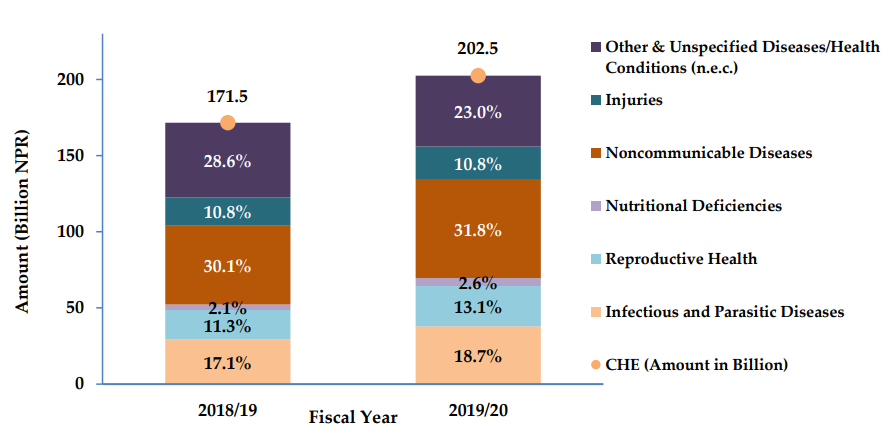 Source: Ministry of Health and Population, National Health Accounts 2018/19-2019/20
17
[Speaker Notes: Source: Ministry of Health and Population,. National Health Accounts 2018/19-2019/20]
NCDs and Health Expenditures
Comparison of disease burden and health budget for the year 2019/20
Source: Nepal Health Research Council: A Comparative Analysis of National Burden of Diseases and Health Budget in Nepal (2019/2020)
18
[Speaker Notes: Comparison of disease burden and health budget for the year 2019/20]
Response – Policies, Strategies and Interventions
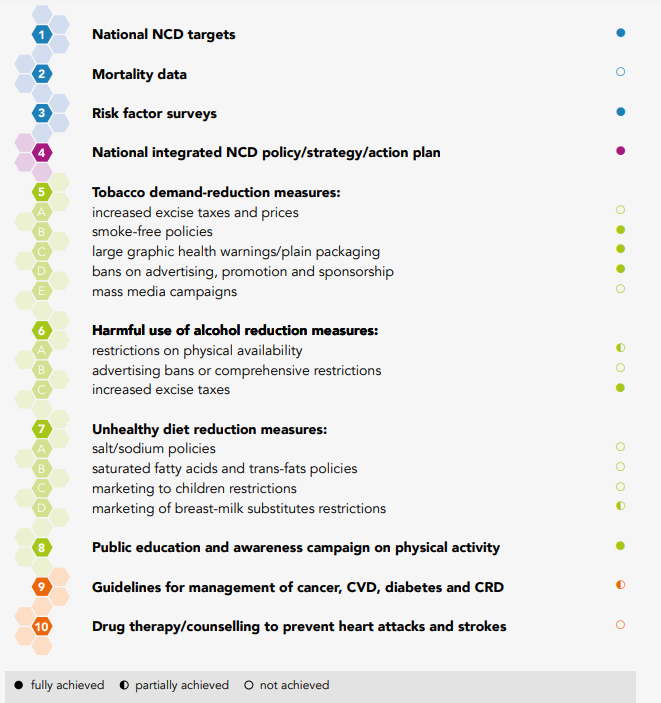 Where Nepal stands in terms of NCD response
Addressing NCDs – Agenda 2030 (The SDGs)Time for Action on NCDs
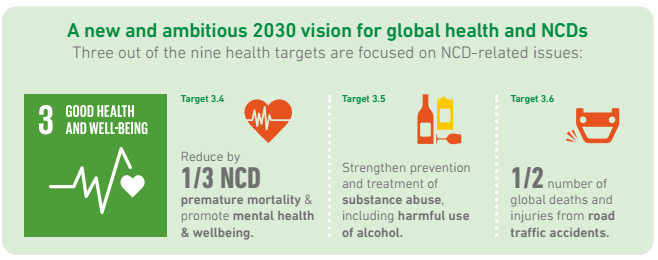 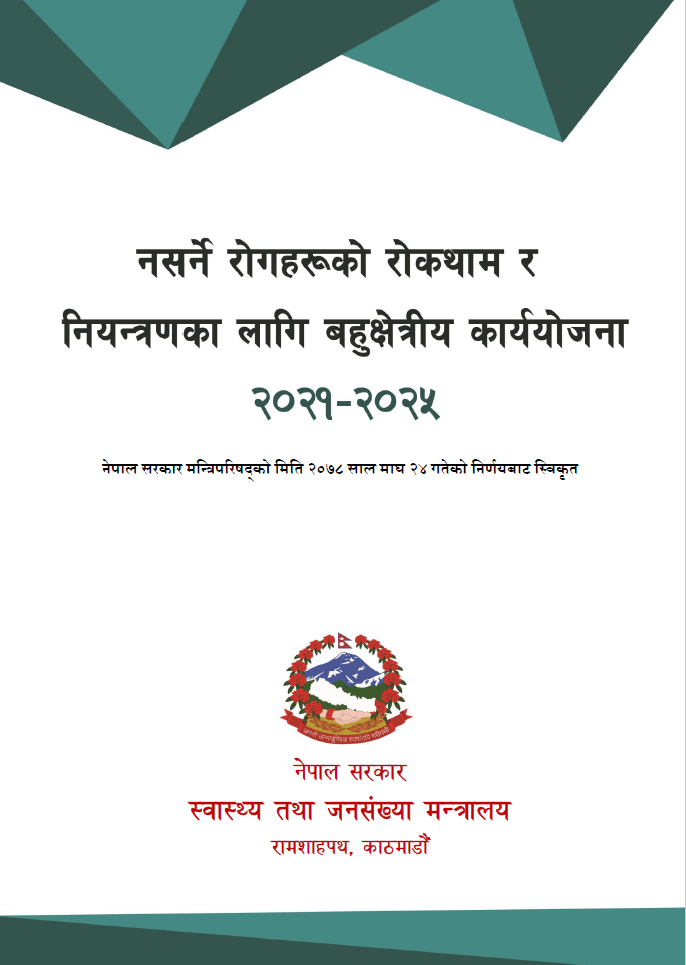 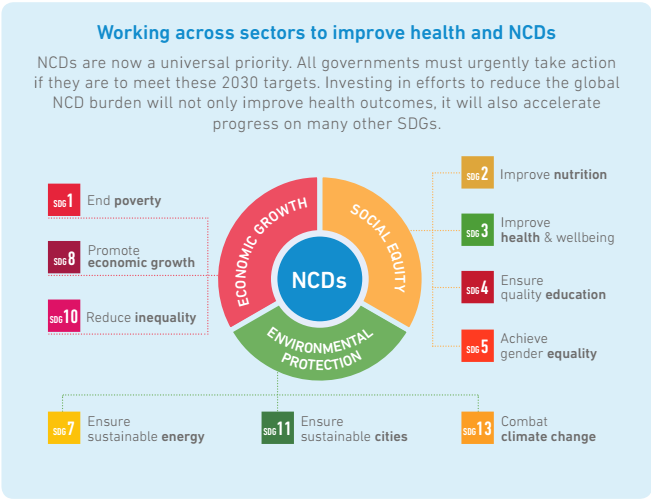 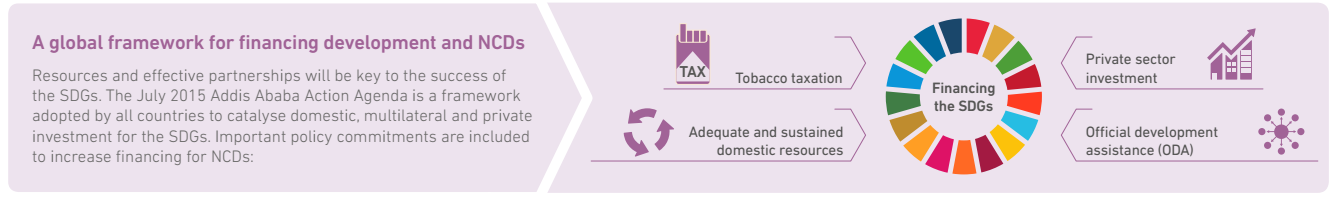 21
NCD Action Plan 2021-2025
Vision - Healthy and productive citizens free of preventable NCDs
Goal – Reduce the BoD due to NCDs through “Health in all policy approach”
50% of eligible people  receive drugs  and counseling
25 % reduction in NCD mortality
80% access to affordable basic medicines, technologies, etc
Targets by 2025
Other services
25% increase in cancer patients receiving palliative care
15% increase in caries free children 6 yrs old
25% increase in service coverage of mental disorders
Raised BP 25% reduction
Halt the rise in Obesity
Halt the rise in diabetes
Harmful use of Alcohol- 10% reduction
Tobacco- 30% reduction
Physical inactivity 
10% reduction
Salt -30% reduction mean intake
Solid fuel use for cooking - 50% reduction
Recommended fruits & veg intake – 10% increase
25% women (30-49) screened for cervical cancer
22
High Level political commitment
SUSTAIN
NCD Action Plan 2021-2025 - Approach
Implementation of the action plan addressing health impact of environment, tobacco, alcohol, unhealthy diet and physical inactivity
ACCELERATE
Strategic approach for implementation
INNOVATE
Explore effective strategy for implementation and strengthen advocacy for commitment, resource allocation and regulatory enforcement
Four Action Areas
National Health Policy 2076
01
02
03
DIETARY RISK FACTORS
RESPONSIBILITY OF PREVENTION
SERVICES
Individuals, families, societies and concerned agencies shall be made responsible for prevention and control of NCDs and integrated health system shall be developed and expanded
In order to improve nutritional situation, adulterated and harmful foods shall be discouraged and promotion, production, use and access to quality and healthy foods shall be expanded
Mental health, oral, eye, ENT (ear, nose and throat) health services shall be developed and expanded
NHS-SP 2023-2030
GOAL
OUTCOMES
OUTPUTS
•Institutional and policy provisions for addressing social determinants of health

•Multisectoral collaboration to address social determinants of health

•Changed/improved behavior of citizens for healthy lifestyle
•Reduced adverse effects of wider determinants on health
•Citizens responsible for their own, family and community health
•Improved health status of every citizen
National Programs & Strategies on Mental Health
National Mental Health Strategy and Program
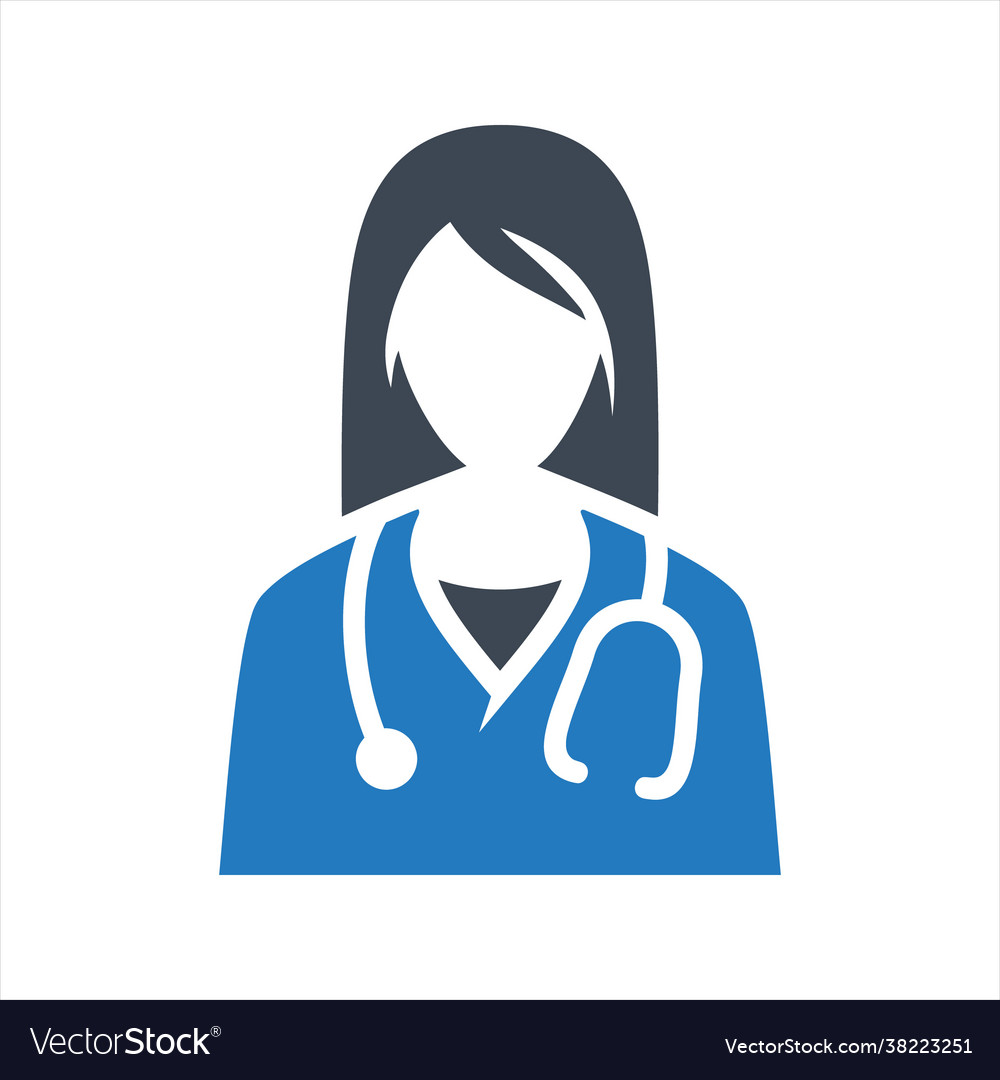 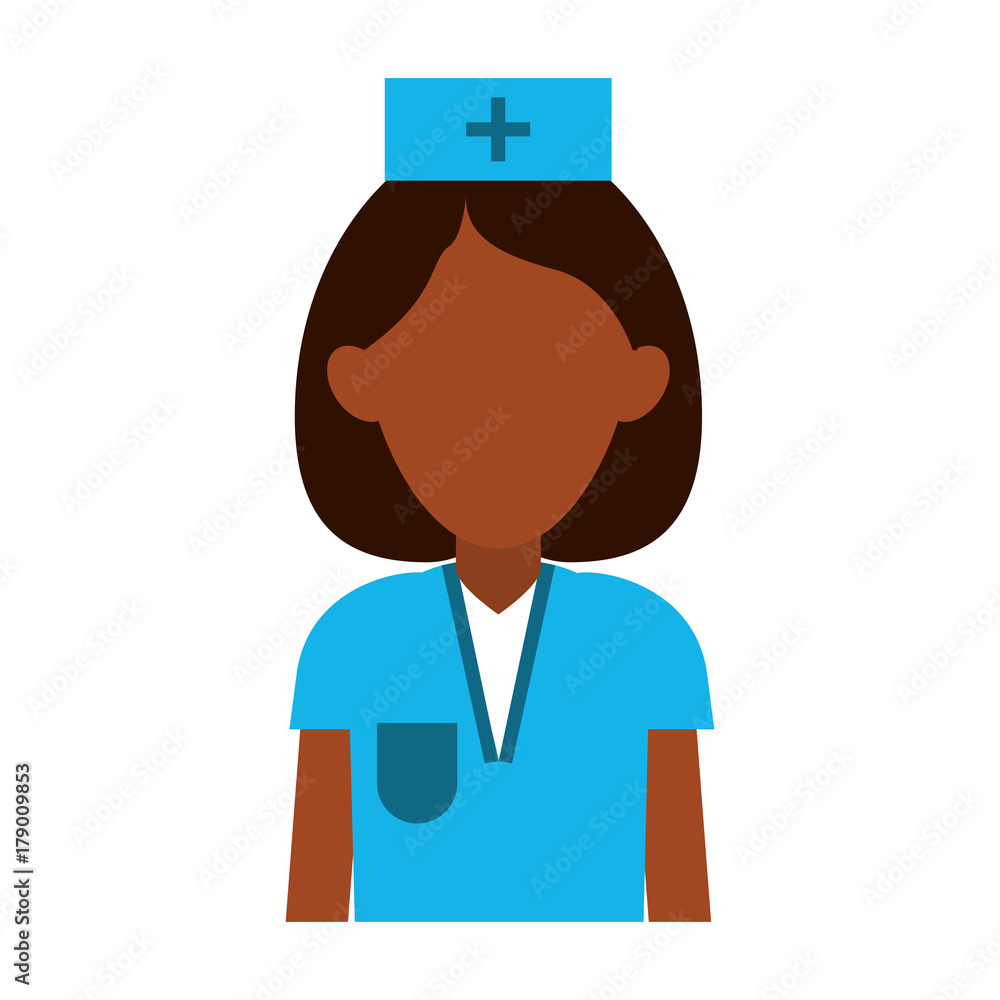 Designated MH team at district hospital: a mental health nurse (full time) and a psychiatrist part time
National Mental Health Strategy and Action Plan 2077
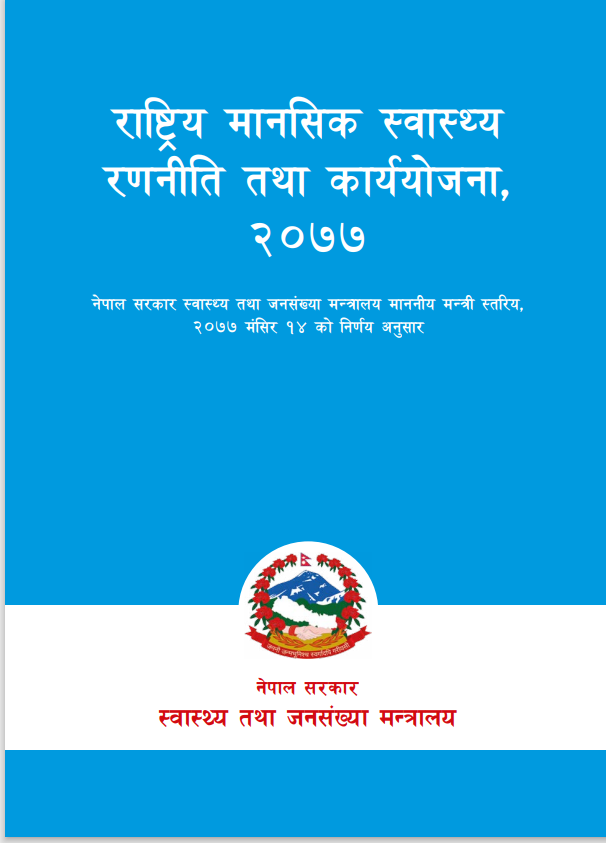 Integration of mental health at Primary Health Care level
Strengthening mental health at Secondary Health care level
Service user engagement in policy development and planning
Care coordination and Mentor Primary Care
Train Primary Care Team
Support district hospitals
Designated telephone time everyday
WhatsApp/Viber groups 
Weekly zoom calls
Visits district hospital every month
Supervise district team 
Organize learning session
Provide referral care
Health Assistants and Communtiy Medical Assistants
Nurses
Primary care doctors
Focused MH service at district level hospitals as per new national program
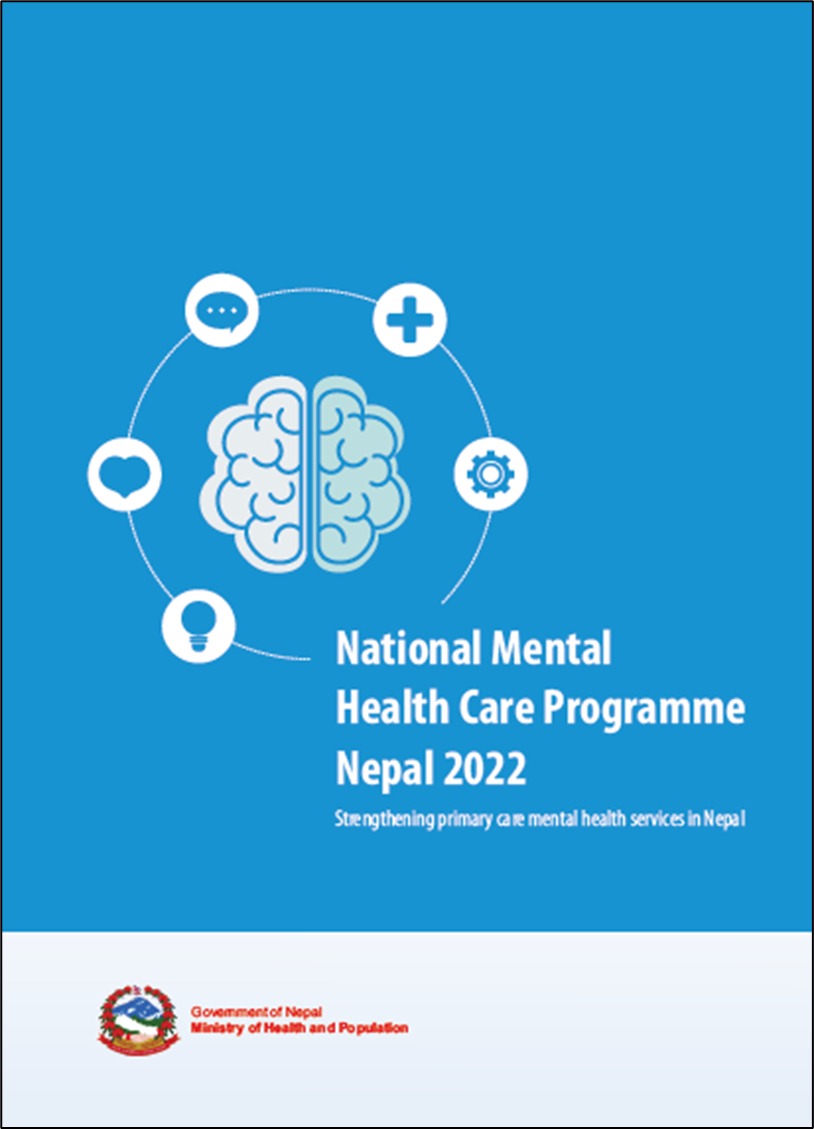 खुला मन (‘Khula Man’) facility initiative a measure of quality assurance as per new national program
Other Programs on Mental Health
Integrated Care Delivery
School mental health program
Integration of child and adolescent mental health at district hospitals by building capacity of GP, pediatrician & Mos
A package of interventions
6-day training program to train school nurse and orient teachers
Suicide Prevention
Suicide Prevention National Helpline 1166
Child and adolescent mental health
Goal
Nepal Road Safety Action Plan 2021-2030
In line with SDG 3.6 on road safety – the goal is to reduce road traffic deaths and injuries by 50%
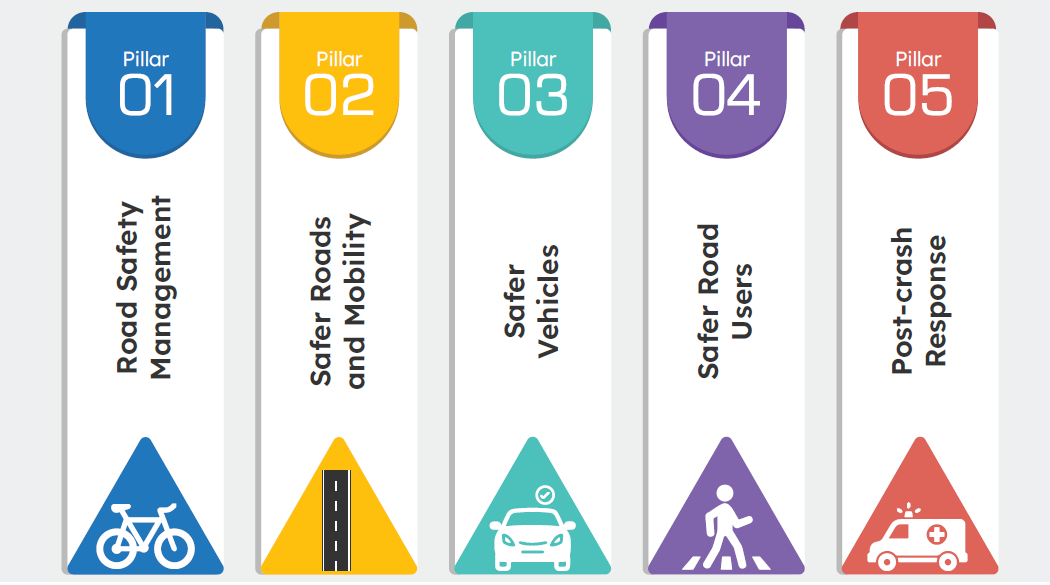 Five Pillars of Road Safety Action Plan
30
Global Recommendations
WHO Best Buys
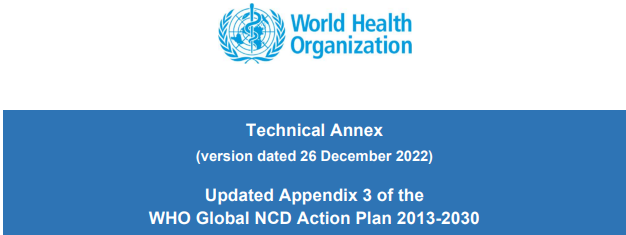 Best Buys-28 interventions
 
(Tobacco use, harmful use of alcohol, unhealthy diet, physical inactivity, CVDs, Chronic respiratory diseases, cancer)
Additional interventions – countries could pick based on the context and relevance
Updated “Best Buys” and “Good Buys”
32
Disease Control Priorities (DCP3)
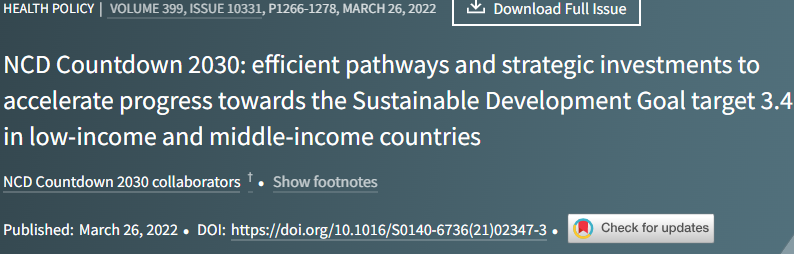 NCD Countdown 2030 analysis based on DCP3
Majority align with WHO recommended interventions; 
some additional clinical interventions (basic treatments for CVD and respiratory complications)
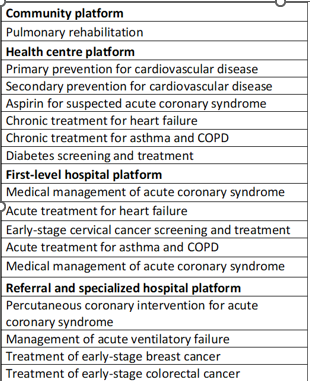 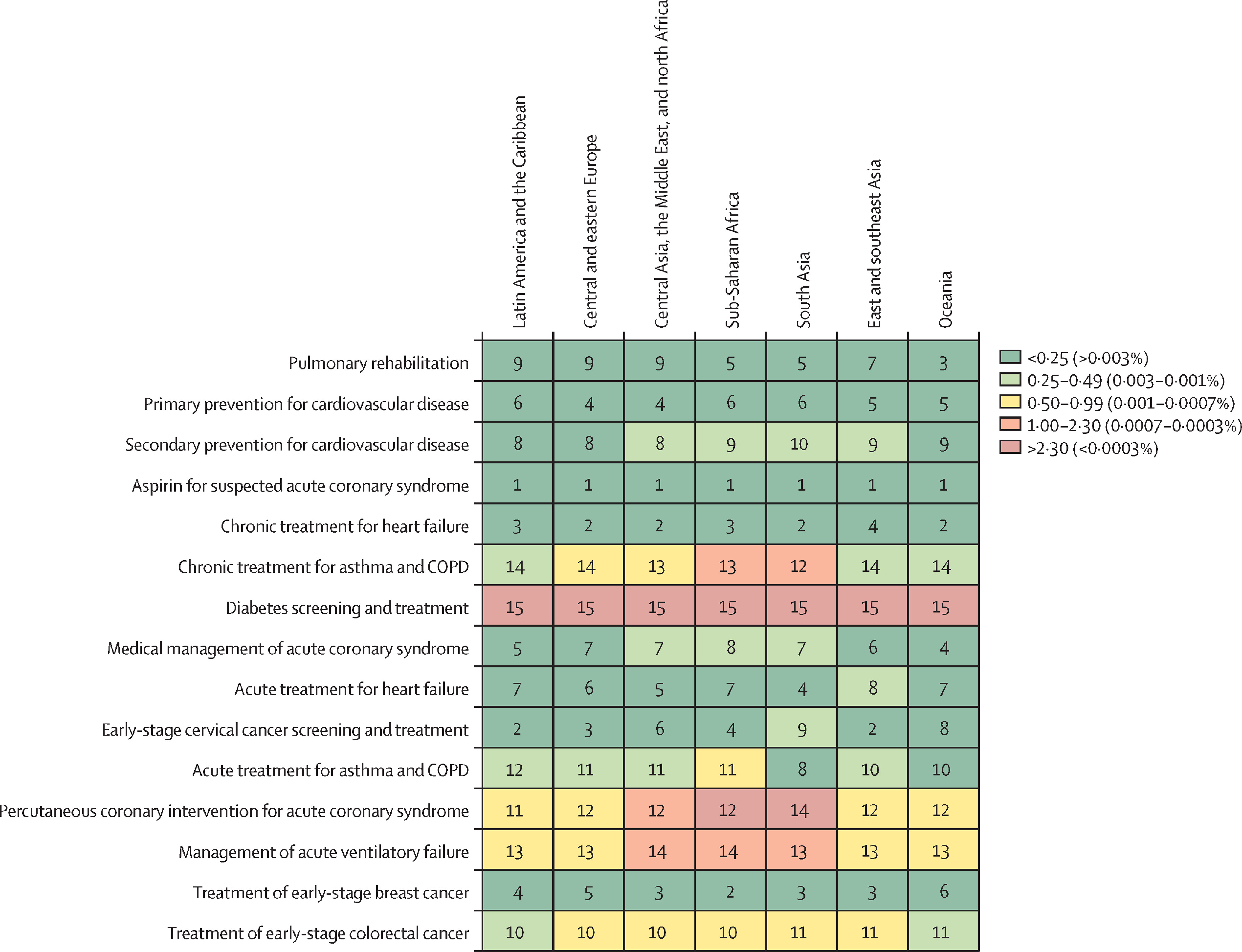 33
Current Health System Interventions for NCDs
NCD Interventions
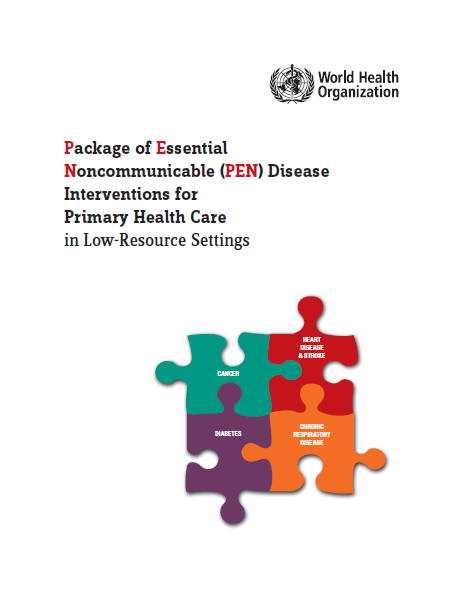 35
[Speaker Notes: PEN Plus - Type I Diabetes and Type II Diabetes (under insulin or with end organ damage); Cardiovascular Diseases including Rheumatic Heart Disease, Acute Rheumatic Fever, Congenital Heart Diseases, Hypertension with end organ damage, Ischemic Heart Diseases; Respiratory Disorders including COPD with Gold classification C & D & Childhood Asthma; Sickle Cell Disease; Cancer including Childhood Cancer, Breast, Oral and Cervical Cancer; Epilepsy and neurodevelopmental disorders including intellectual disabilities, attention deficit hyperactive disorder (ADHD) and Autism.]
Other programs/interventions
36
[Speaker Notes: Kidney disease, Heart disease, Cancer, Head Injury, Spinal Injury, Parkinson’s disease, Alzheimer’s disease, Sickle Cell Anemia]
Service provision and health seeking behavior
Health Service Availability and Utilization
38
[Speaker Notes: Service utilization – Number of patients taking treatment
Health seeking behavior – out of one quarter population aged 18-69 years with HTN
45% never measured BP]
Opportunities, Challenges & Future Directions
Opportunities
40
[Speaker Notes: People centered care – opportunity to make it happen through effective leadership & engagement of Local Governments
HMIS – newly added indicators for NCDs & mental health (strengthen monitoring)]
Challenges
41
[Speaker Notes: BCC – inadequate as supported by STEPS and other health seeking behavior studies
Mental Health A significant barrier to access to and use of mental health services in Nepal is social and cultural stigmatization. In the National Mental Health Survey in 2020–2021, 15.6% of the adults surveyed reported that they were concerned that they “might be seen as weak for having a mental health problem”, and 10.5% were concerned that they “might be seen as crazy” . In rural areas, treatment of mental health is reported to be strongly stigmatized by the community, resulting in either underutilization of mental health services or compelling people to travel long distances to obtain treatment.

Multisectoral engagement - Dhimal M, Dhimal ML, Dahal S, Shrestha MP, Gyanwali P, Shao R, Mikkelsen B, Wickramasinghe K, Marten R, Jha AK, Townsend N. Barriers and facilitators to the implementation of a national multisectoral action plan for the prevention and control of noncommunicable diseases in Nepal: perspectives of stakeholders. Glob Health Action. 2021 Jan 1;14(1):1963069. doi: 10.1080/16549716.2021.1963069. PMID: 34448675; PMCID: PMC8405092.]
Challenges Mental Health & Injuries
42
[Speaker Notes: Kidney disease, Heart disease, Cancer, Head Injury, Spinal Injury, Parkinson’s disease, Alzheimer’s disease, Sickle Cell Anemia]
Review and revision of program interventions
Future Directions
Strengthen enforcement of related policies & regulations
“Best Buys”, “Good Buys” & Other cost-effective interventions
Local evidence incl. recommendation from NCDI Poverty Commission
Review, evaluate and revisit health behavior change related interventions 
Integrate community based NCDs, Injuries & Mental Health interventions into existing PHC programs
Integration of age-long healing sciences (Yoga, Naturopathy, Ayurveda) on healthy lifestyles & behaviors into primary care
43
Future Directions
44
[Speaker Notes: Kidney disease, Heart disease, Cancer, Head Injury, Spinal Injury, Parkinson’s disease, Alzheimer’s disease, Sickle Cell Anemia]
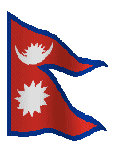 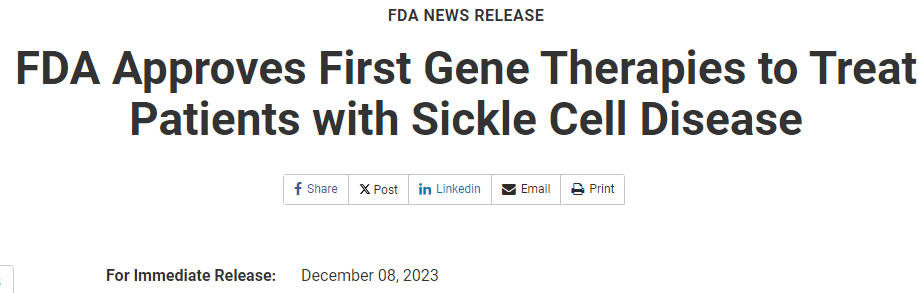 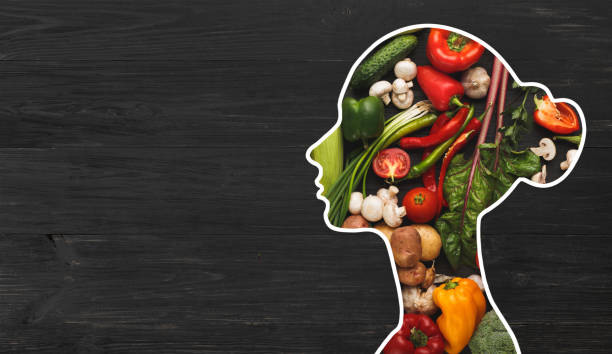 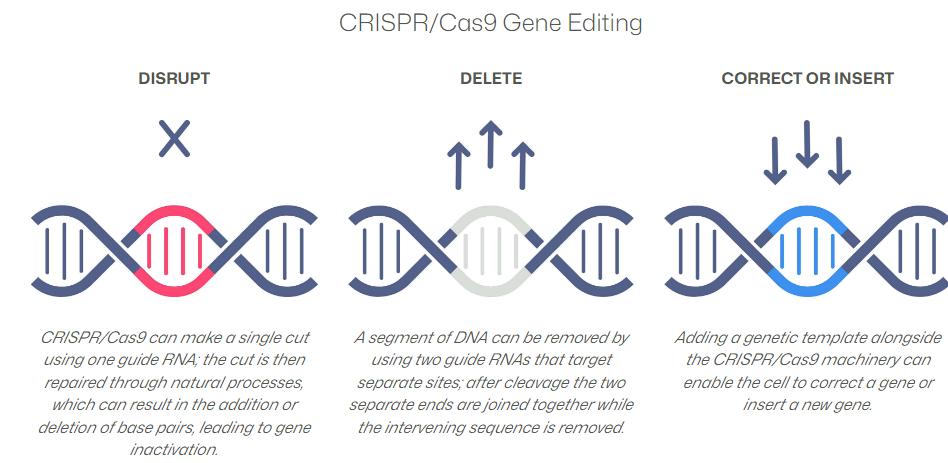 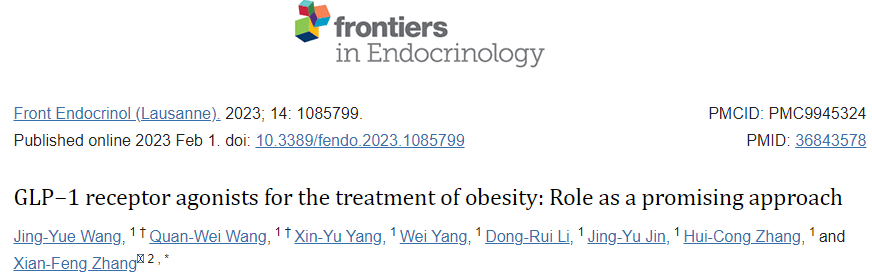 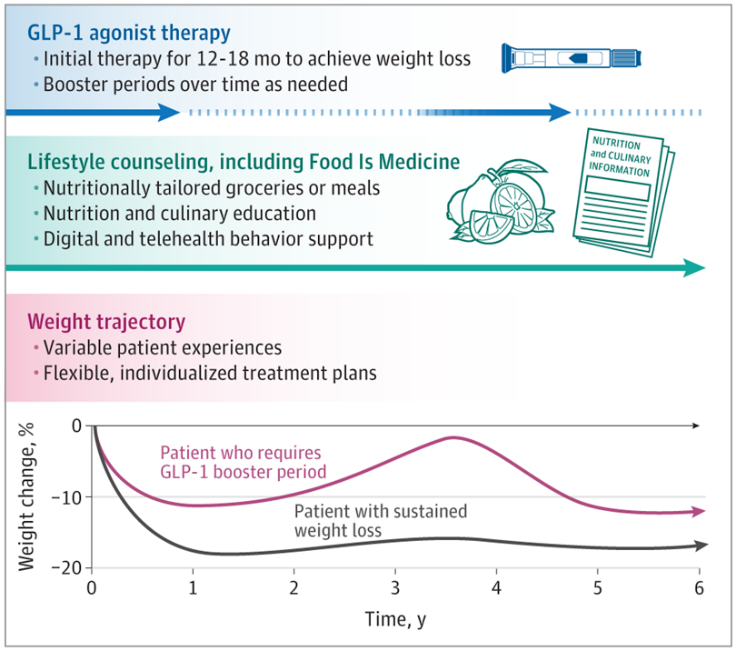 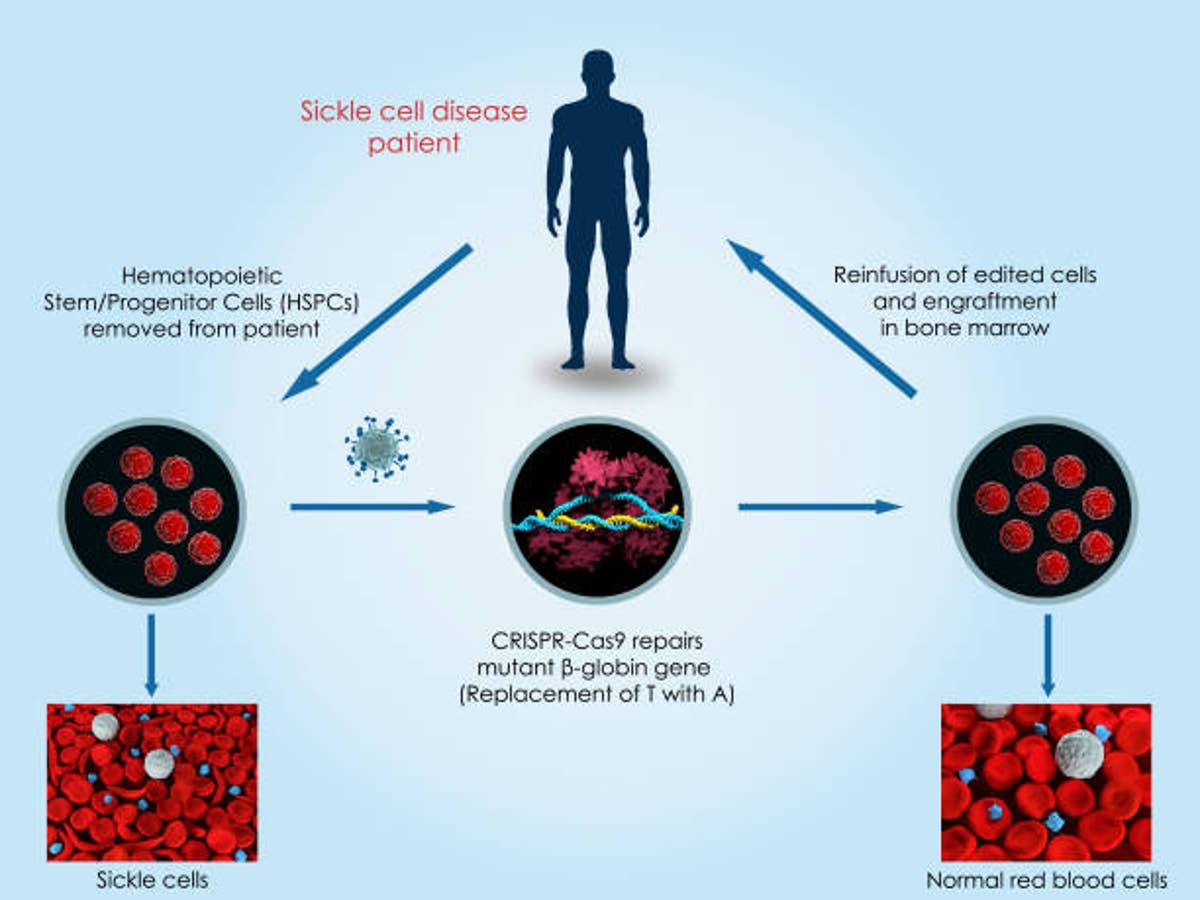 Thank You!!!
45
[Speaker Notes: Crisper Per treatment cost – 2.2 Million USD
GLP1 With ever-rising global adiposity, glucagon-like peptide 1 (GLP-1) agonists are shifting the treatment landscape. In trials, GLP-1 agonists produce placebo-adjusted weight loss of 12% to 18%—exceeding any prior pharmacologic therapy and generating enormous attention and utilization. Cost (with discounts) – USD 6500 per year]